ALIGNMENT RULE PROCEDURE
Selection & Adjudication Criteria
With a view to improving the distribution of its purchases among its Member States, CERN applies for the award of the contract to a technically and financially qualified bidder the criteria set out in the document entitled 
Selection and Adjudication Criteria
for Supply Contracts
Country of Origin
is the country where the supplies (including their components and sub-assemblies) are manufactured or undergo the last major transformation by the contractor.
The countries of origin of all supplies and services shall be CERN Member States, the Candidate State for Accession and the Associate Member States Austria, Belgium, Bulgaria, Cyprus*, Czech Republic, Denmark, Finland, France, Germany, Greece, Hungary, India*, Israel, Italy, Netherlands, Norway, Pakistan*, Poland, Portugal, Romania, Serbia*, Slovakia, Spain, Sweden, Switzerland, Turkey*, Ukraine* and United Kingdom. 

* Associate Member State
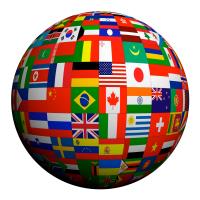 Return Coefficient
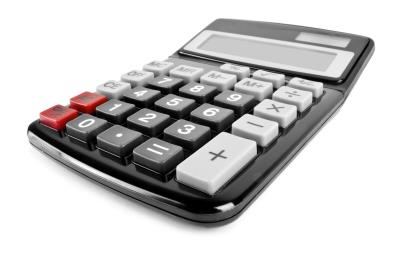 Bids originating from several Member States or submitted by a combination of firms
In the case of a supply contract, a bid is considered to come from a PB MS if at least 60% of the total amount of the bid originates from a PB MS

If this is not the case, the bid shall be treated as that of a firm offering goods from a WB MS
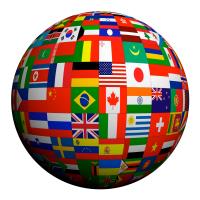 Realignment rule (Scenario 1)
Lowest bid from a PB MS 	      contract placed with it
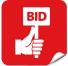 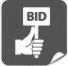 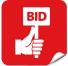 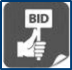 Bid (CHF)
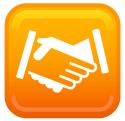 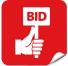 Poorly balanced MS
Well balanced MS
Contract
Realignment rule (Scenario 2)
Lowest bid from a WB MS      realignment rule applies if bid difference <20%
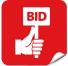 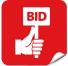 Bid (CHF)
<20%
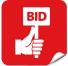 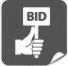 Poorly balanced MS
Well balanced MS
[Speaker Notes: Please check my English of the sentence above - corrected]
Realignment rule (Scenario 2)
Lowest bid from a WB MS
(a) 1st bidder from PB MS aligns  	contract placed
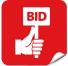 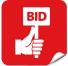 Bid (CHF)
<20%
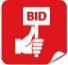 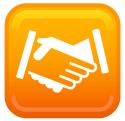 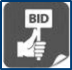 Poorly balanced MS
Well balanced MS
Contract
[Speaker Notes: The animation is perfect. Little detail can the red bid move to the level of the green one and not below?

It’s difficult – I tried to adjust the best I could – what do you think now?]
Realignment rule (Scenario 2)
Lowest bid from a WB MS
(b) if not, 2nd lowest bidder from PB MS aligns 	contract placed
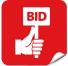 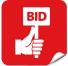 Bid (CHF)
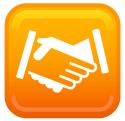 <20%
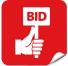 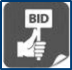 Poorly balanced MS
Well balanced MS
Contract
[Speaker Notes: can you show that the second red bid goes to the level of the green one and not lower?

This was easier to correct]
Realignment rule (Scenario 2)
Lowest bid from a WB MS
(c) if no alignment, contract placed with lowest bidder from WB MS
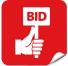 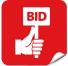 Bid (CHF)
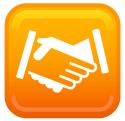 <20%
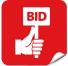 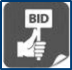 Poorly balanced MS
Well balanced MS
Contract
Realignment rule, in case of splitting (Scenario 3)
Lowest bid from a PB MS, another bid from a PB MS falls within the 20% of the lowest
bidder from PB MS aligns  				contracts placed with the 2 lowest bids from PB MS
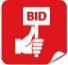 Bid (CHF)
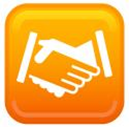 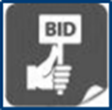 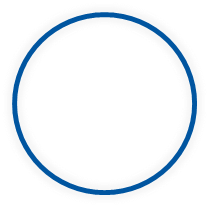 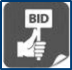 <20%
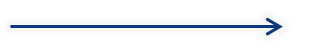 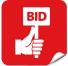 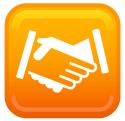 Poorly balanced MS
Well balanced MS
Contracts
[Speaker Notes: The animation is perfect. Little detail can the red bid move to the level of the green one and not below?

It’s difficult – I tried to adjust the best I could – what do you think now?]
Realignment rule, in case of splitting (Scenario 4)
Lowest bid from a WB MS and 2 bids from PB MS fall within the 20% of the lowest
Both bidders from PB MS align  				contracts placed with bids from PB MS
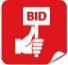 Bid (CHF)
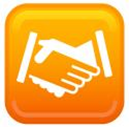 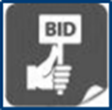 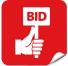 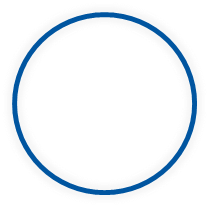 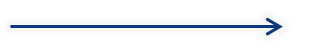 <20%
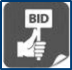 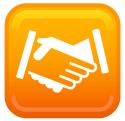 Poorly balanced MS
Well balanced MS
Contracts
[Speaker Notes: The animation is perfect. Little detail can the red bid move to the level of the green one and not below?

It’s difficult – I tried to adjust the best I could – what do you think now?]
Realignment rule, in case of splitting (Scenario 5)
Lowest bid from a WB MS and a bid from PB MS fall within the 20% of the lowest
Lowest bidder from PB MS align  				contracts placed with the lowest bid and the bid from PB MS
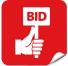 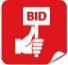 Bid (CHF)
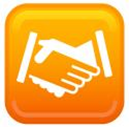 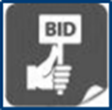 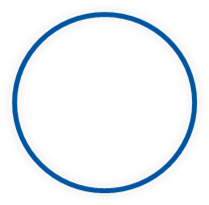 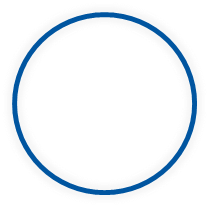 <20%
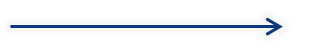 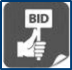 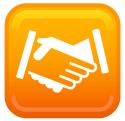 Poorly balanced MS
Well balanced MS
Contracts
[Speaker Notes: The animation is perfect. Little detail can the red bid move to the level of the green one and not below?

It’s difficult – I tried to adjust the best I could – what do you think now?]